Physiology of Proprioception  in Balance
Dr. Salah Elmalik
Objectives
By the end of this lecture students are  expected to:
Identify the major sensory receptors & pathways
Describe the components, processes and  functions of the sensory pathways
Appreciate the dorsal column system in conscious  proprioception
Describe the spinocerebellar tract pathway in unconscious proprioception
Differentiate between sensory and motor ataxia
Somatic Receptors
Somatic receptors are specialized structure present at the peripheral terminations of afferent fiberes.
Receptors are detectors and  transducers which transduce different form of energy into action potential
They are found in many parts of the body including  the skin (cutaneous receptors), skeletal muscles,  bones and joints (proprioceptors)

They differ from specific receptors that mediate  the special senses of vision, hearing, smell, taste  and equilibrium.
Classification of Sensory Receptors-1
A/Based on their location (Sherrington 1906):
❶ Exteroceptors: concerned with the external environment
Found on the surface of the body
E.g. touch and temperature receptors
❷ Interoceptors: concerned with the internal  environment e.g. chemoreceptors ,osmoreceptors .
❸ Proprioceptors: concerned with potion of the body in the space.
Are found in joint, tendons and muscles.
Classification of Sensory Receptors-2
B/Based on their adequate stimulus
(Adequate stimulus is the particular form of energy to which the receptors is most sensitive)
Mechanoreceptors :which detect mechanical  compression or stretching of the receptor or of tissues  adjacent to the receptor eg proprioceptors
Thermoreceptors which detect changes in  temperature, some receptors detecting cold and others  warmth.
Chemoreceptors, which detect taste in the  mouth, smell in the nose, oxygen level in the arterial blood,  osmolality of the body fluids, carbon dioxide concentration,  and perhaps other factors that make up the chemistry of the  body. Eg chemo R in carotid bodies 
Electromagnetic receptors, which detect  light on the retina of the eye eg rods and cones.
Nociceptors (pain receptors) , which detect damage  occurring in the tissues, whether physical damage or  chemical damage eg free nerve endings
Classification of Sensory Receptors-3
C. Based on their speed of adaptation
 Adaptation means when a continuous sensory stimulus is applied, the receptor responds at a high impulse rate at first and then at a progressively slower rate until finally the rate of action potentials decreases to very few or often to none at all.
Accordingly receptors can be classified Into:
Slowly adapting (SA) or tonic receptors:
Muscle spindle, joint receptors, baroreceptors .
Pain receptors do not adapt at all.

Rabidly adapting (RA) or phasic receptors:
 eg  meissner’s corpuscles(touch), pacinian  corpuscles(vibration)
Activation of Sensory Receptors: Generation  of Receptor Potential (RP)
Stimuli (mechanical, thermal, chemical) cause deformation in the sensory receptors
This causes influx of positive ions and generation of RP
RP induces a local circuit of current flow that spreads along  nerve fiber and generates APs when threshold is reached
Relation Between Stimulus Strength &  Receptor Potential Amplitude
Receptor potential is  directly related to  stimulus strength
Generation of a Receptor Potential
PAIN RECEPTOR
Slowly adapting receptors detect presence of stimulus and  its continuous strength
Rapidly adapting receptors detect stimulus movement
Examples of RA and SA Receptors
Muscle spindles & nociceptors are other examples of SA receptors
13
What Are the Stimulus Features That Are  Mediated by Sensory Receptors?
Sensory receptors mediate 4 features of a stimulus:
Modality: is what we perceive after a stimulus
Many sensory modalities: vision, hearing, smell, taste, touch and temperature
Each modality has many sub-modalities (e.g. taste can be  sweet, bitter, sour, salty), Temperature sub-modalities: cold and heat

Intensity: depends on the stimulus strength and is  encoded by action potential frequency.
Location: the site on the body or space where the  stimulus originated.
Duration: time from onset to offset of a stimulus. 
If  persists for long time, the perceived intensity  diminishes (adaptation)
Classification of Nerve fibers
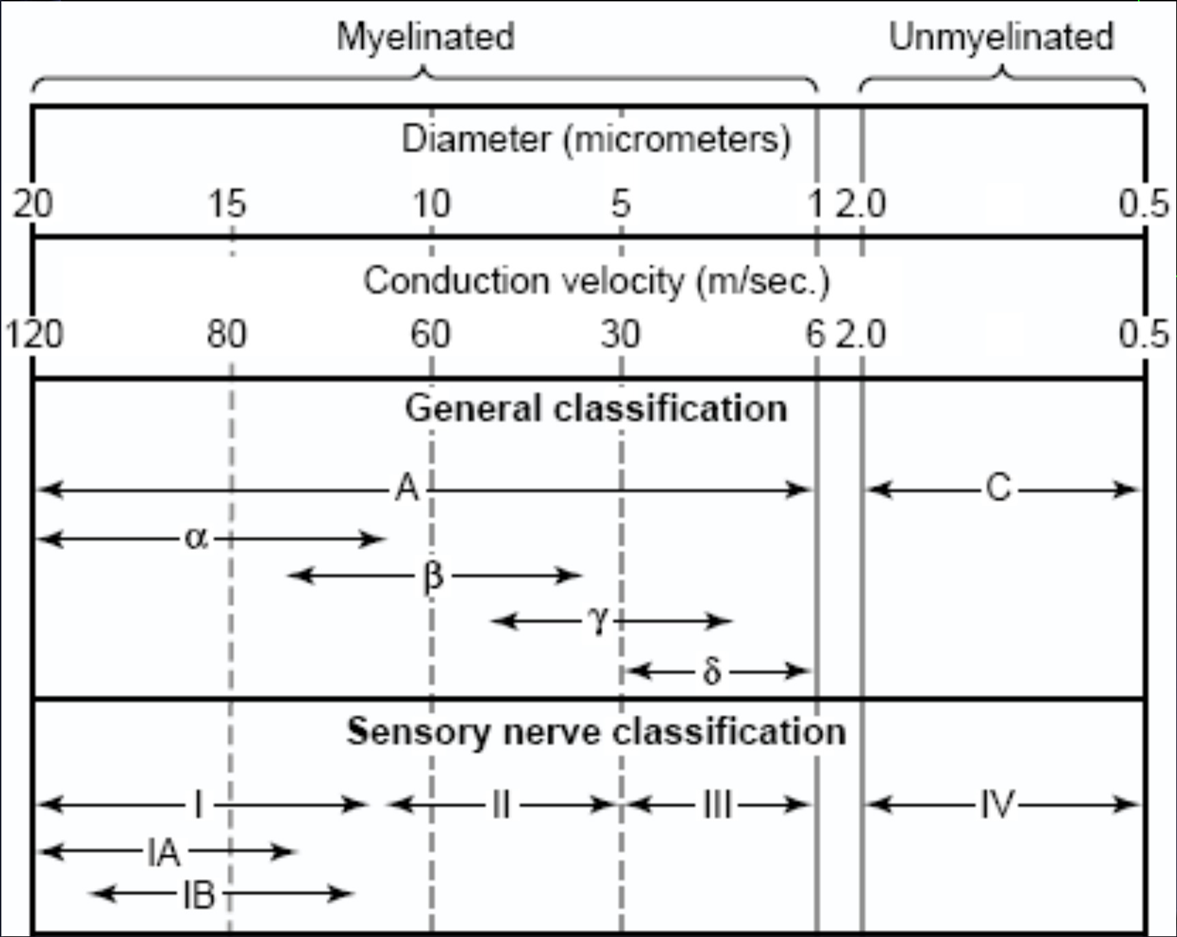 Myelinated (A-fiber)
Αα (thickly myelinated)
Aβ (intermediate m.)
Aδ (thinly myelinated)
Unmyelinated (C-fiber)
Ascending Sensory Tracts
There are several ascending sensory systems
Each system carries different types of sensations or
MODALITIES: touch, proprioception, pain, temperature, … etc.,
Main ascending sensory pathways
❶ Spinothalamic pathway: carries signals of pain,  temperature, deep pressure, and crude touch.
❷ Dorsal column pathway: carries signals of fine touch,  pressure, vibration, and proprioception.
❸ Posterior (dorsal) spinocerebellar pathway
❹ Anterior (ventral) spinocerebellar pathway
The latter pathways (3 &4) carry subconscious proprioception.
Objective: Identify the major sensory receptors & pathways
What is Proprioception ?
Proprioception stems from the Latin word proprius which  means "one's own“ or "individual"
It is the sense of one`s own body position
It is also called proprioceptive/position sense
It is the awareness of body position and of movements of body parts
It can be divided into:
Static proprioception: conscious perception of the  orientation of the different parts of the body with  respect to one another,
Dynamic proprioception: rate of movement sense  (also called kinesthesia)
Types of Proprioception
There are two types of proprioception:
❶ Conscious proprioception:
It reaches the level of sensory cerebral cortex  (cerebrum) via the dorsal column-medial  lemniscus pathway
❷ Unconscious proprioception:
 is communicated  to the cerebellum primarily via:
The dorsal spino-cerebellar tract (dSCT)
The ventral spino-cerebellar tract (vSCT)
These are main ascending sensory pathways for proprioception
Role of Proprioception
Proprioception informs us about:
The location of a body part in relation to other parts
The rate of movement of a body part when it is  moving
The degree to which our muscle are being  contracted or stretched
The amount of tension created in our tendons
The head orientation in relation to the ground and  in response to movement
Proprioceptive information is carried from periphery to  the CNS by proprioceptors and other somatic receptors
Types of Proprioceptors
❶ Muscle spindles
Detect how much a muscle is  stretched
❷ Golgi tendon organs
Detect tension of a muscle on its
tendon
Provide information about the  strength of contraction & tension
❸ Joint Kinesthetic receptors
Are mechanoreceptors in the joint  capsules; they detect angle and  movement of the joints.
Cutaneous  receptors
Golgi T organ
ⱡ
Cutaneous & deep receptors also  contribute to proprioception
Muscle Spindles & Golgi Tendon Organs
❶Muscle spindles
They detect changes in  the length of muscle.
They convey length  information to the CNS  via group I and II  afferent neurons
This information is  important for  determining the  position of body part
❷ Golgi tendon organ
They detect changes in muscle tension
Dorsal Column–Medial Lemniscal System
Objective: Appreciate the dorsal column system in conscious proprioception
Fact  conducting  A α/β-fiber  neurons
Fine Touch
Fine Pressure
Vibration
Position
22
Dorsal Column–Medial Lemniscal System
Touch sensations requiring a high degree of  localization and high intensity of discrimination (i.e. fine) 
Rapidly repetitive sensation such as vibration
Joints Position sensations (Proprioception)
Pressure sensations characterized by high intensity discrimination(i.e. fine touch)
ANTEROLATERAL SYSTEM
Ventral & lateral spinothalamic tracts
Pain
Thermal sensations, (warmth & cold)
Crude touch and pressure sensations  capable only of crude localizing ability  on the surface of the body
Tickle and itch sensations
Sexual sensations
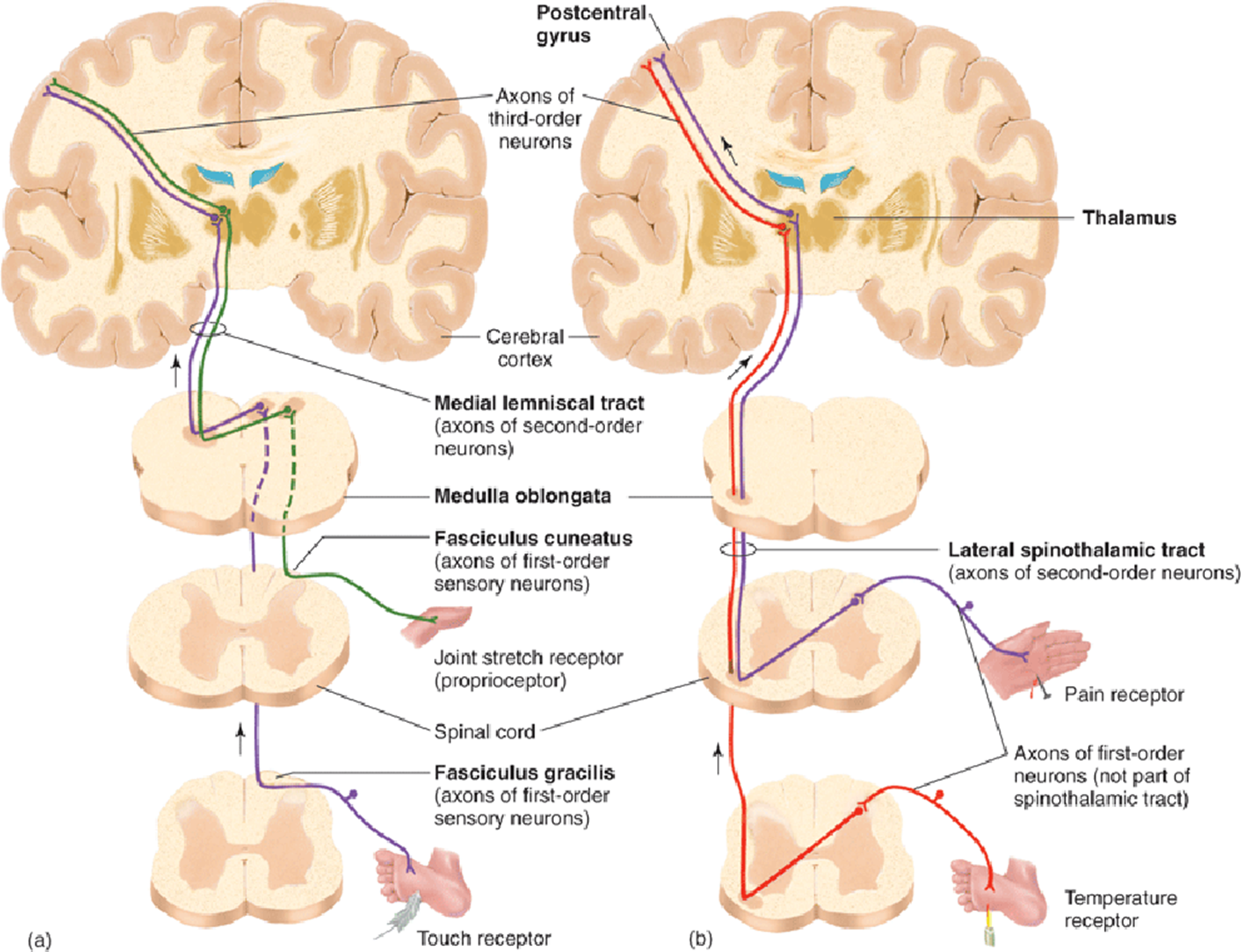 Nociceptive vs Non-nociceptive Pathways
Anterolateral System
Pain
Temperature
Crude touch
Tickle
Itch
Sexual
sensation
A α/β-  fibres
Fine Touch
Pressure
Vibration
Position
Movement
Dorsal column System
C- & Aδ-
fibres
24
Sensory Homunculus (Little Man)
Body is represented upside-down, with  large representation of hands & lips
The extent of representation is proportional to  the density of sensory receptors
23
Dorsal column damage
Sensory ataxia
Patient staggers;  cannot perceive  position or  movement of legs
Visual clues help  movement
Positive Romberg test  The test depends on the integrity of proprioception from  the joints of the legs
The Dorsal & Ventral Spinocerebellar Tracts
They carry subconscious proprioception signals
❶ The Dorsal Spinocerebellar tract (dSCT)
Carry signals directly to cerebellum at a  speed of up to 120 m/s mainly from  muscle spindles, but also from GTO, skin receptors & joint receptors
Enter cerebellum through inferior  cerebellar peduncle
Terminate in vermis & intermediate zone
Function of dSCT: 
informs the  cerebellum about:
Muscle length and contraction
Degree of tension on tendons
Position and rate movement of parts of body.
Forces acting on the body surfaces
The Dorsal & Ventral Spinocerebellar Tracts
The Ventral Spinocerebellar  tract (vSCT):
Carry some signals from periphery  (mainly from Golgi tendon organs)  directly to cerebellum, but excited mainly by descending  motor signals from brain  (corticospinal & rubrospinal tracts) and from the spinal cord itself
Enter cerebellum through superior  cerebellar peduncle and terminate  on both sides of cerebellum
Function of vSCT:
 informs the  cerebellum about:
Which motor signals have arrived  to the spinal cord.
Ataxia and Gait Disturbances-1
Ataxia: 
inability to coordinate voluntary muscular movements  that is due to nerve damage (CNS or PNS) and not due to muscle  weakness (called also incoordination)
Types of Ataxia:❶Sensory ataxia ❷Motor ataxia
Pathophysiology of sensory ataxia:
PNS lesions (e.g. polyneuropathy)
 injury to sensory receptors and afferent neurons
Dorsal column lesion
Loss of proprioception, vibration and touch
Ataxia is made worse in the dark or no vision
Lesion in thalamus & sensory cortex
Romberg's test. Ask the patient to close the  eyes while standing with feet together.
 The  affected patient becomes unstable (+ Romberg's test)
Ataxia and Gait Disturbances-2
Motor Ataxia: caused by cerebellar disorders
Intact sensory receptors and afferent pathways
Integration of proprioception is faulty
Midline cerebellar lesions cause truncal ataxia
Lateral cerebellar lesions cause limb ataxia
Features of Cerebellar ataxia
Clumsy movements
Incoordination of the limbs
Reeling gait (unsteadiness, and irregularity of steps;  often with a tendency to fall to one or other side,  forward or backward)
Alcoholic intoxication produces similar effects!
THANK YOU